Проект «Волшебные пуговки»
Воспитатель: Никитина О.И.
МБДОУ «Детский сад № 7»
Вы можете стать кем угодно и никто не заметит этого. 
Но если у вас отсутствует пуговица, каждый обратит внимание.
                                   Э.М. Ремарк
Актуальность 
Вокруг нас много привычных и простых вещей, например, таких, как пуговицы. Для чего нужна пуговица, знают все, но что она может послужить удивительно многогранным и занятным материалом. Игры с пуговицами способствуют развитию мелкой моторики, закрепляют знания о цвете, форме, величине, развивают творческие способности. Что особенно актуально в работе с детьми с ОВЗ.
Тип проекта: исследовательски- творческий.
Участники проекта: дети, родители и воспитатели старшей группы.
Срок реализации: среднесрочный.
Цель проекта: 
Вовлечение детей в элементарную исследовательско –познавательную деятельность по изучению качеств и свойств объекта предметного мира.
Задачи проекта: 
 - расширять знания детей о предметном мире, о многообразии видов пуговиц; 
- развивать мелкую моторику рук в процессе продуктивной деятельности и дидактических игр с пуговицами; 
- обогащать сенсорный опыт детей.
Этапы реализации проекта:

подготовительный;

2) основной;

3) заключительный.
1 этап Подготовительный.

Составление перспективного плана мероприятий.

Информационный лист для родителей о начале проекта.

Привлечение родителей к сбору материала (пуговиц).

Создание условий для реализации проекта.
2 Этап Основной.
Работа с детьми в рамках проекта.

Познавательная деятельность.
• Беседа, загадки, стихи.
ИКТ презентация.

Продуктивная деятельность.
Изобразительная деятельность (рисование, лепка, аппликация).
Конструирование.
Игры-эксперименты с пуговицами (взвешивание, 
тонет - не тонет, измерение).

Речевая деятельность.
Составление описательных рассказов о пуговицах.
Речевые игры и упражнения.
Игровая деятельность.
Дидактические игры
Сюжетные игры
Подвижные игры
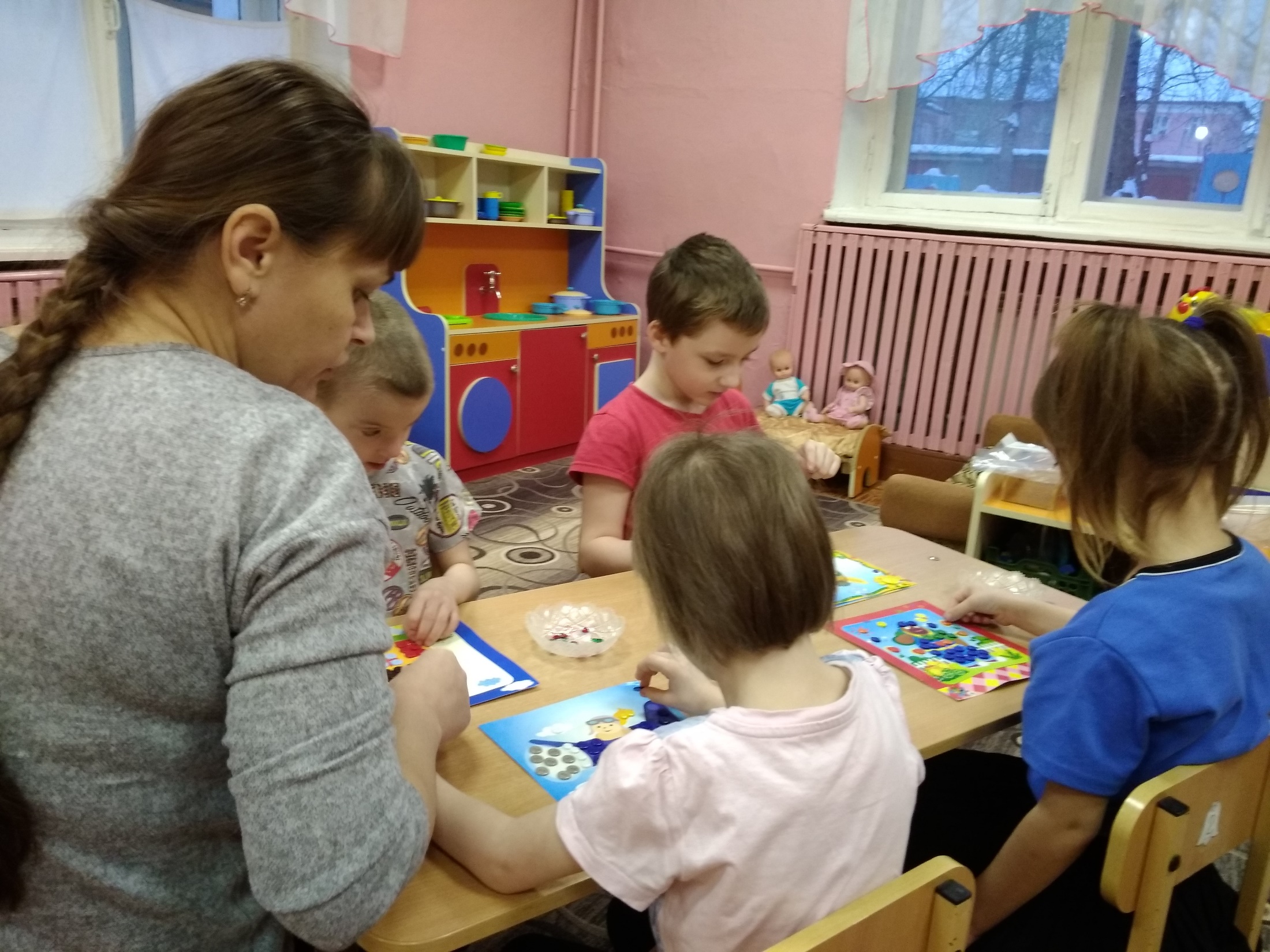 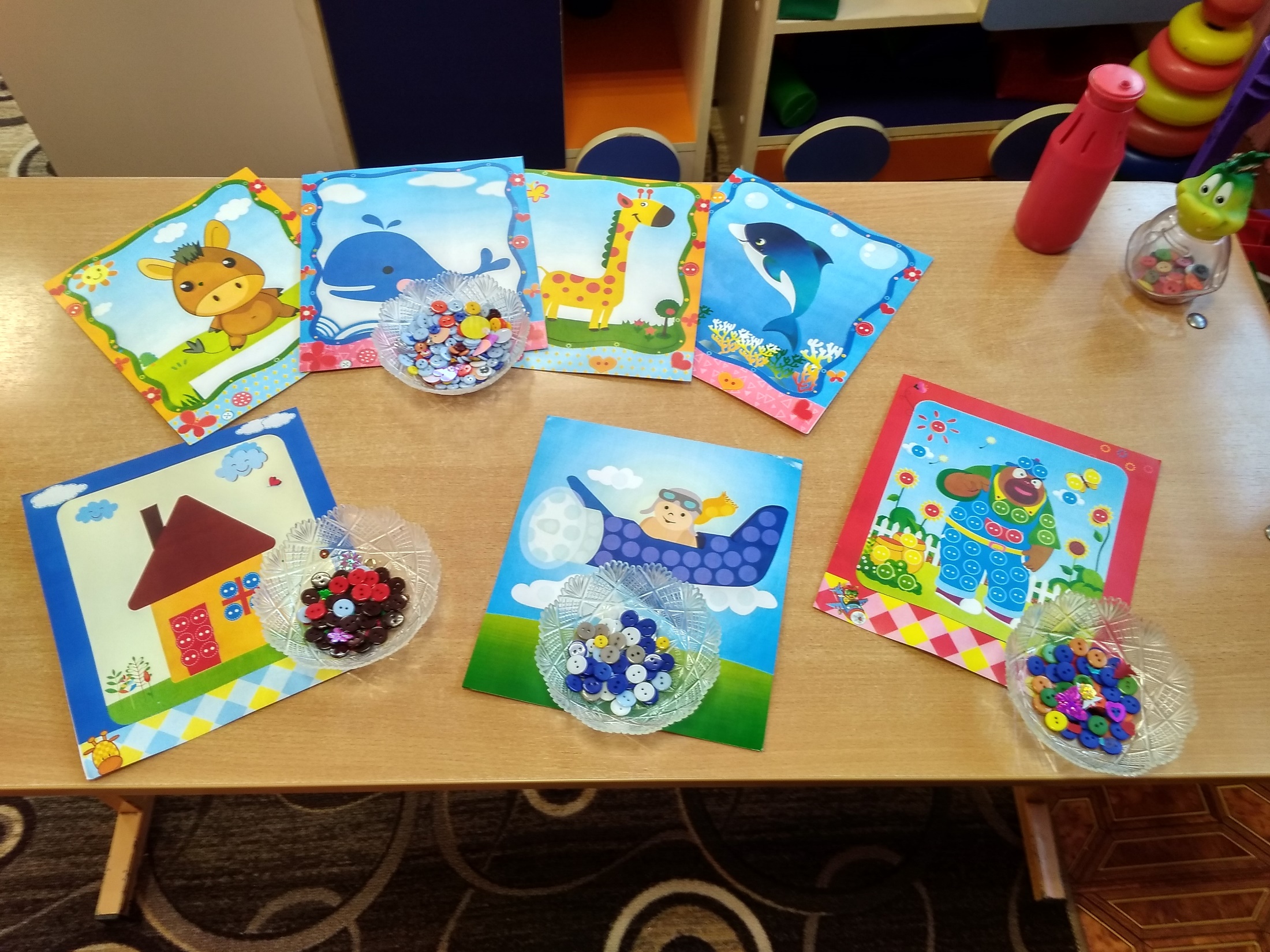 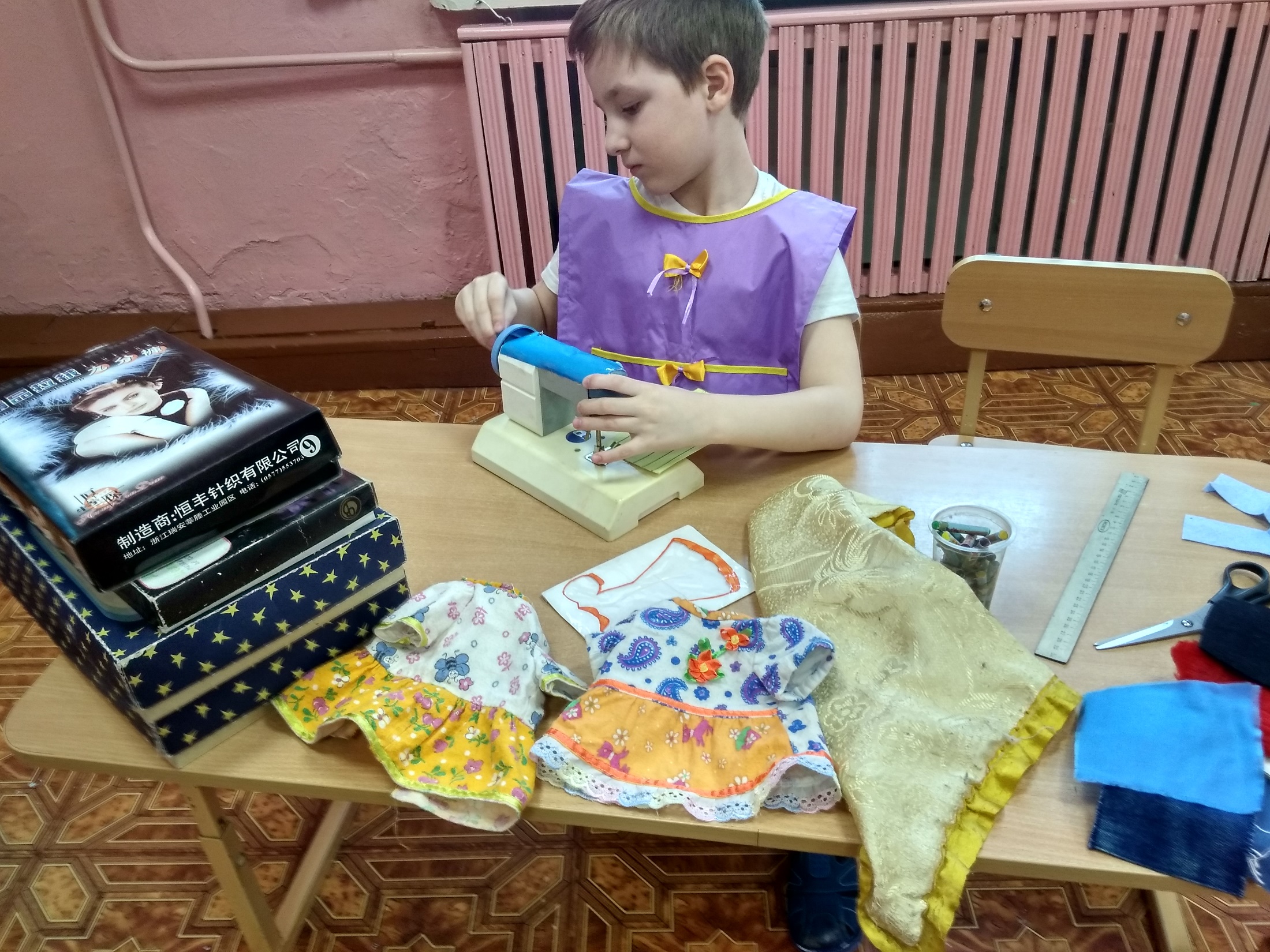 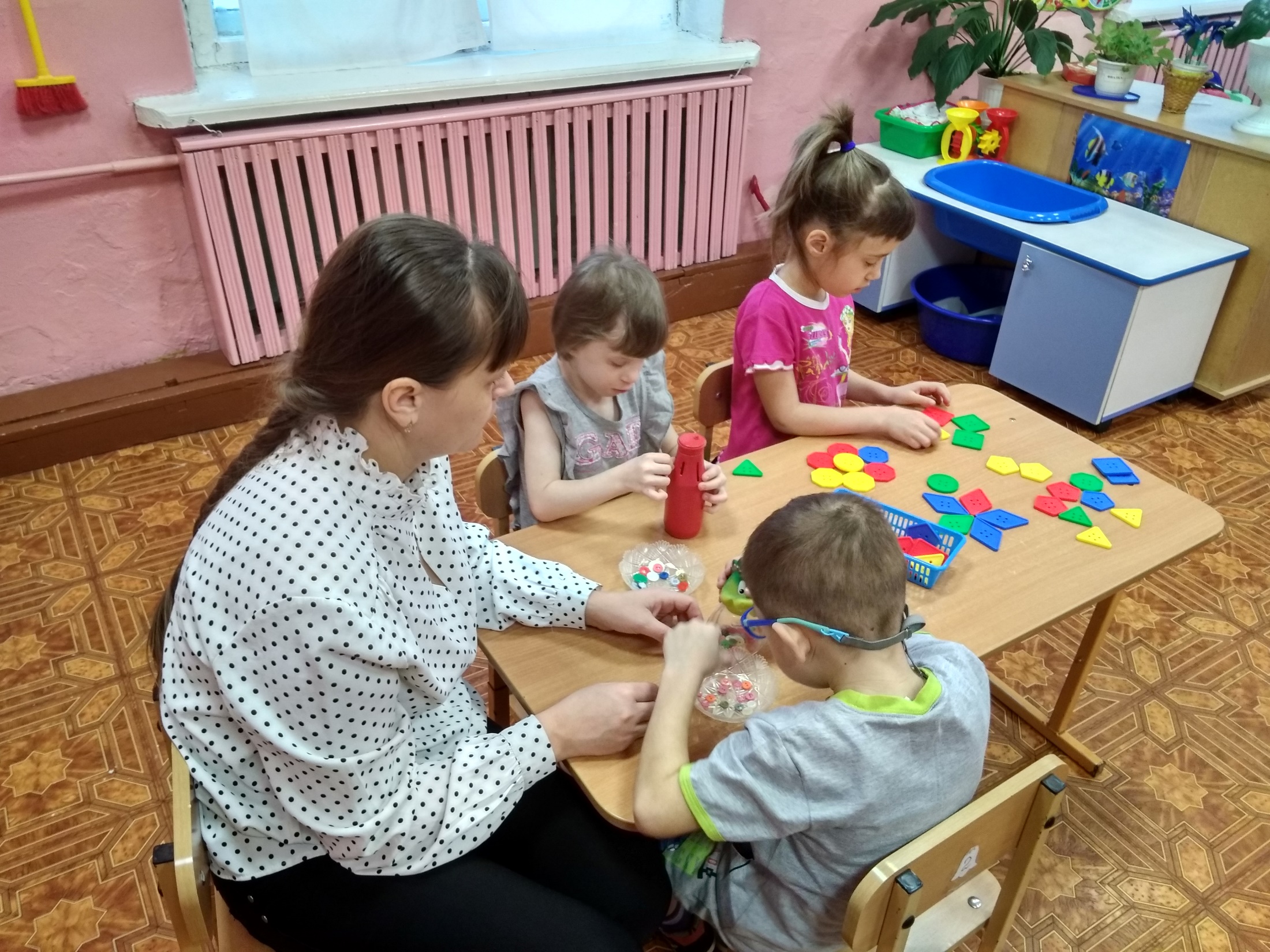 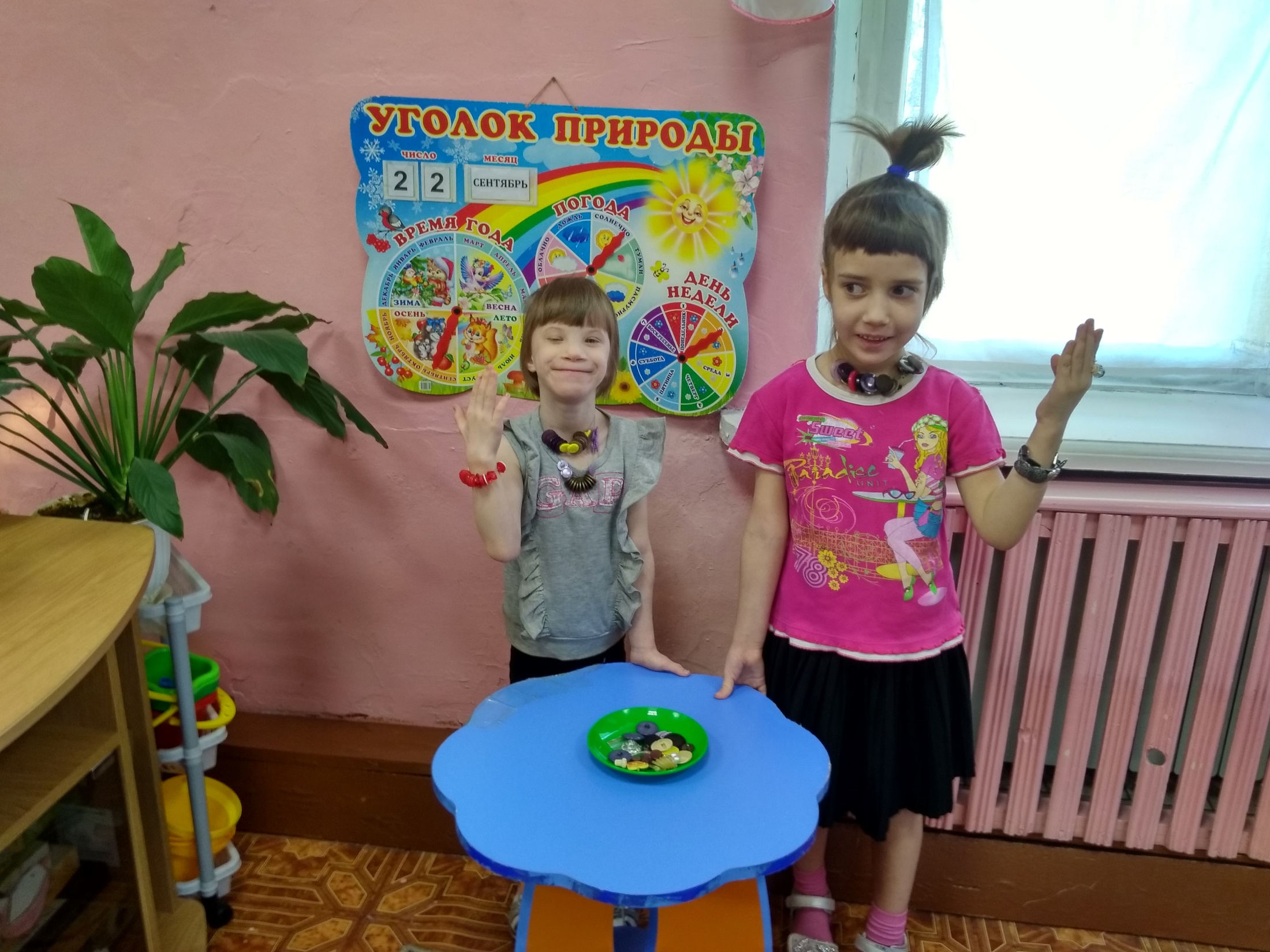 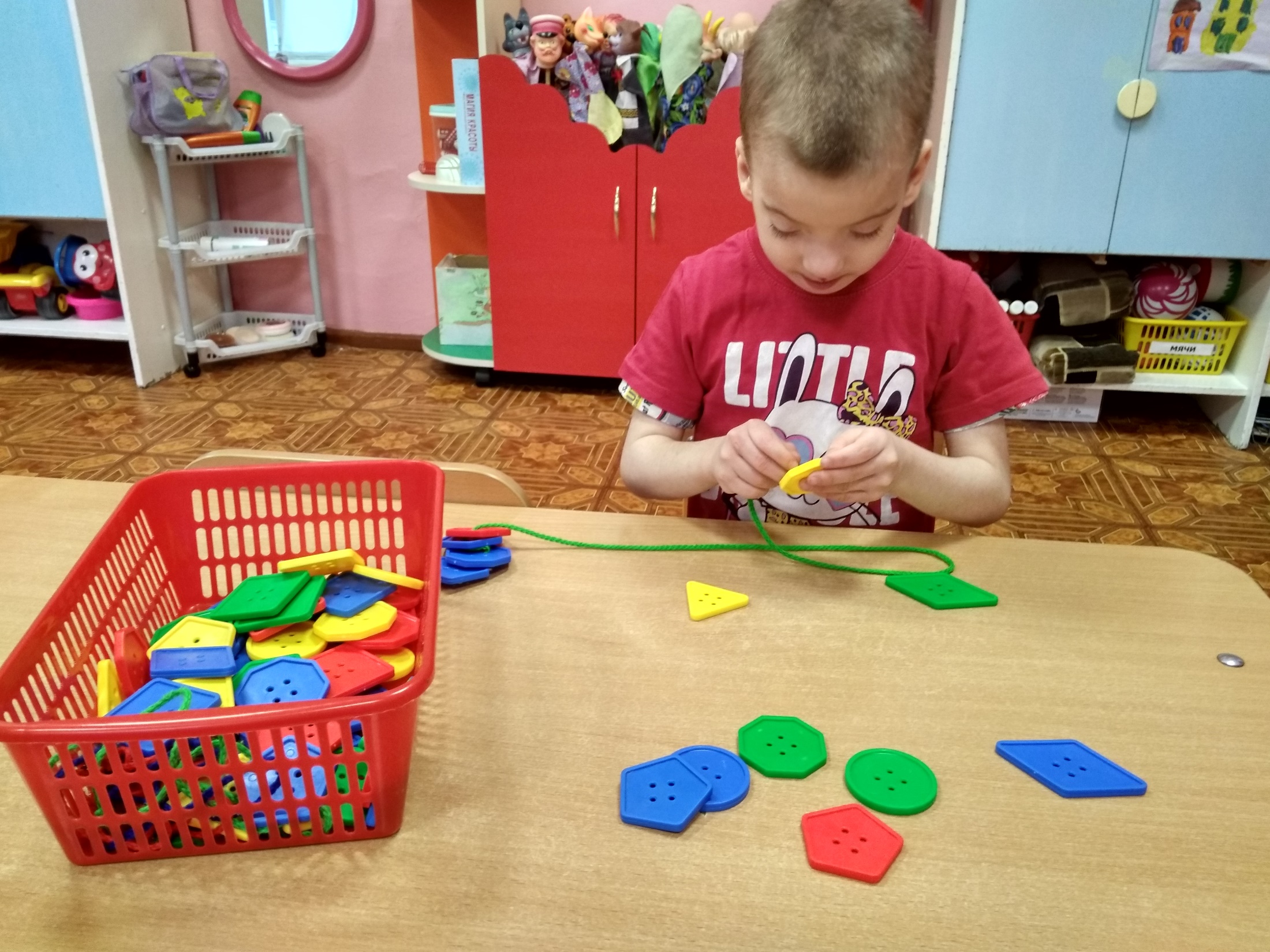 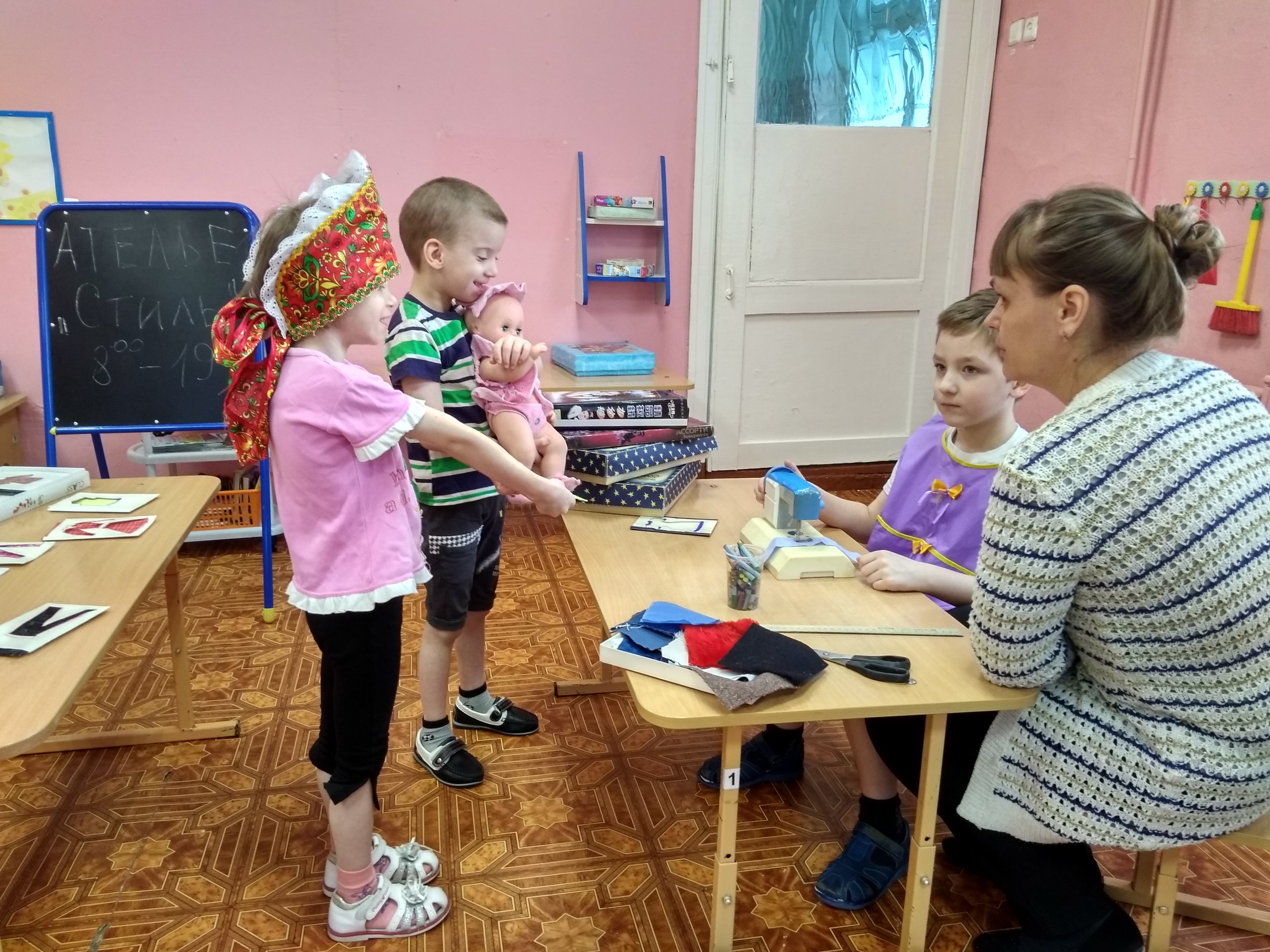 Продукт проекта.

Выставка работ совместного творчества взрослых и детей
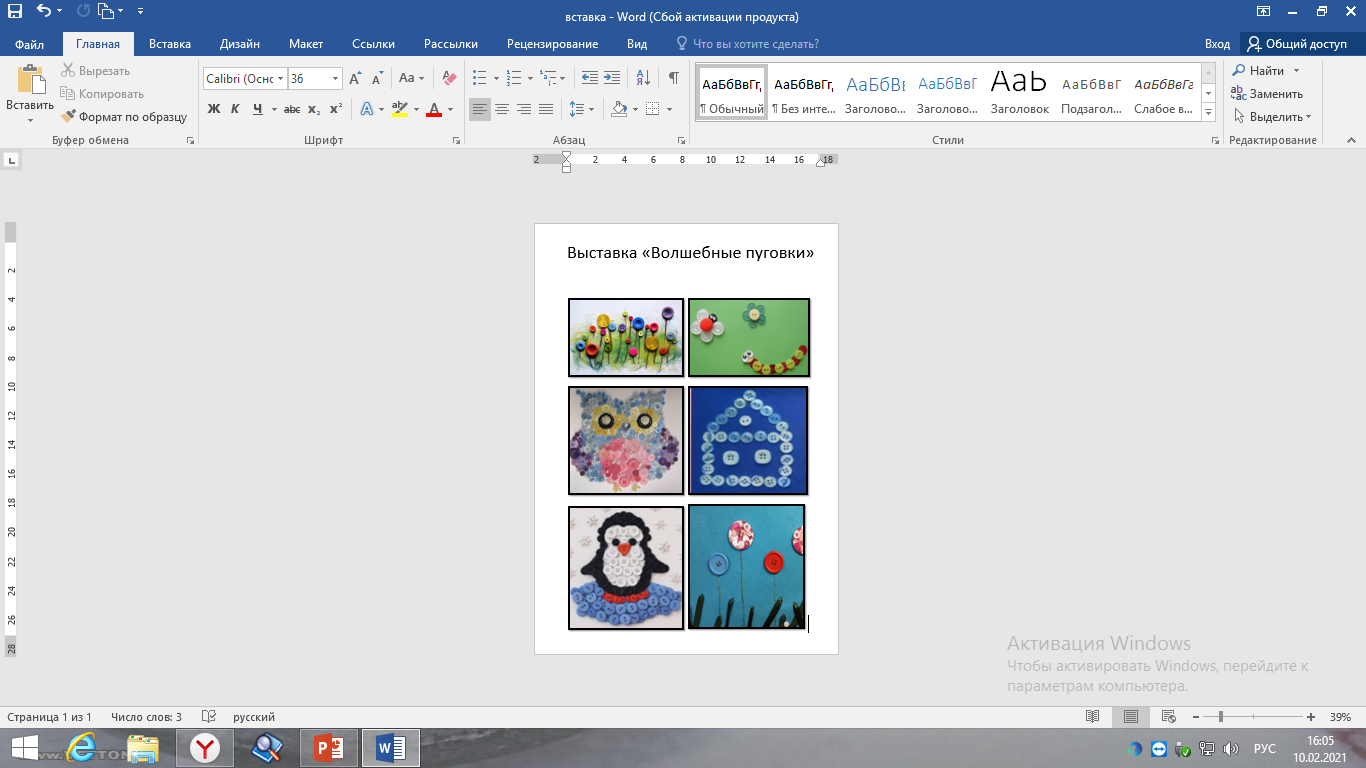 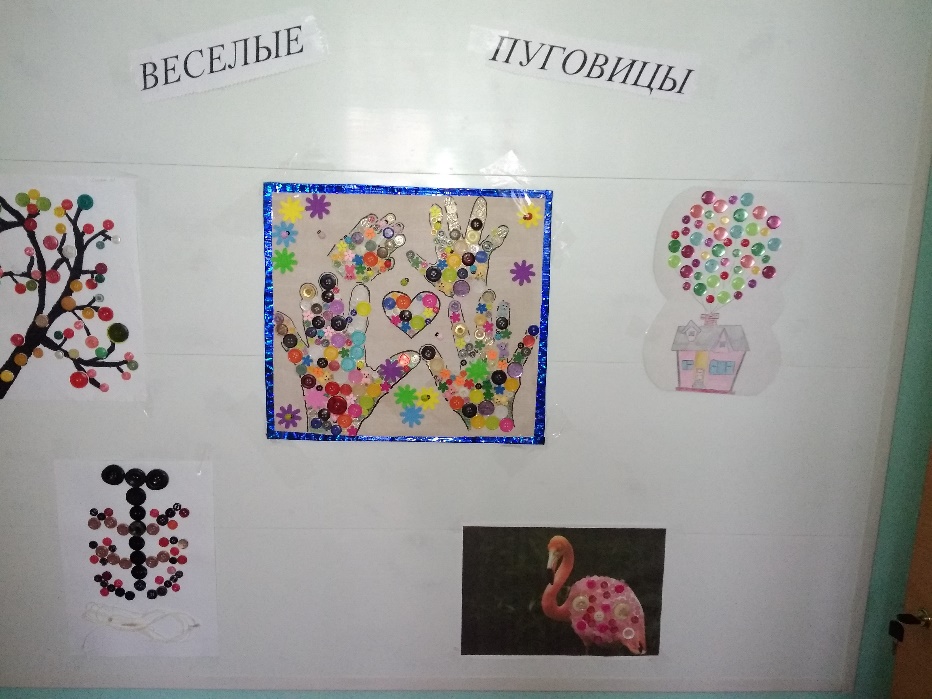 СПАСИБО ЗА ВНИМАНИЕ!